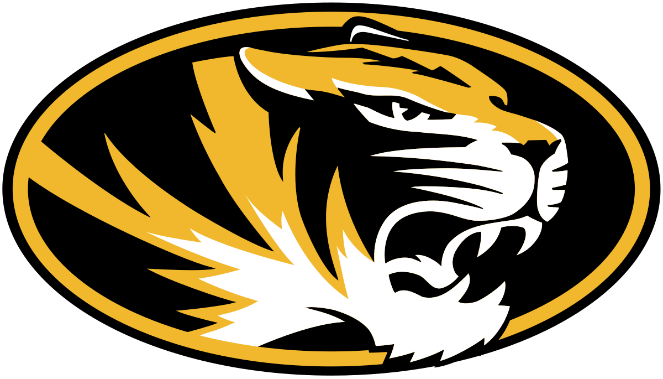 Senior Year
CLASS OF 2024
TIMELINE
TIMELINE
TIMELINE  -  NOVEMBER
DEADLINES! Most priority deadlines are in November
Get supporting documents submitted to your schools (transcripts, SAT/ACT scores, recommendations.)
Make any necessary college visits (interviews, auditions)
Stay on track of Senior year first semester grades! Use the resources HHS has in place to help you succeed.
JANUARY – Second Semester
Begin the last semester of high school – STAY ON TRACK!
Start locating local scholarships that are available to you.  Go to the guidance webpage to find local scholarship applications.
Don’t forget to look for scholarships attached to your family’s clubs/organizations, churches, credit unions, banks, employers etc.
February and March
Last chance college visits to help you decide (Spring Break?)
If you’re ready to make the college decision, mail in housing application and deposit.  Notify all other schools to let them know you will not be attending.
Continue working on Scholarship Applications. Keep track of DEADLINES!
MAY – THE END - GRADUATION
May 1st – You MUST make the decision and let all schools involved know.
Pedal to the Medal – work until the end so your grades and GPA are not affected.  
Attend Graduation Practice and fill out your exit survey (Final Transcript Request)
Request dual-credit transcript from KCC
Send Thank you notes to scholarship donors and teachers who have helped you along the way.
GRADUATE
QUESTIONS?
Please contact Mrs. Bisaillon or Ms. Marcukaitis throughout the school year.
bisaillond@hcusd2.org or marcukaitism@hcusd2.org 
(815) 426-2103 ext.6812 or ext.6813
NOTES